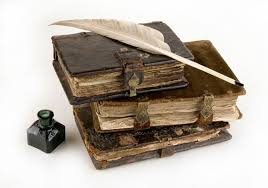 ADABIYOT
10
sinf
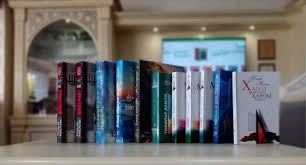 Mavzu: Doston va uning  turlari
Dars rejasi
1
Doston  va uning  turlari
BUGUNGI DARSIMIZDA
Dostonlardagi  mubolag‘a
2
3
Xalq  dostonlarining  umumiy  jihatlari
Xalq  dostonlari
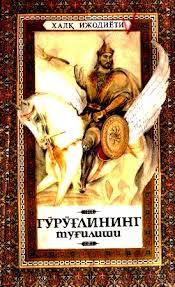 Xalq  og‘zaki  ijodining  eng  yirik  janri - DOSTON.

Dostonlar   adabiyotning  liro-epik  turiga  mansub
Xalq  dostonlari
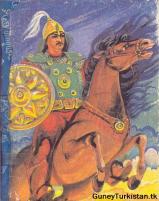 1. Qahramonlik   dostonlari

2. Romantik,  ishqiy-sarguzasht  dostonlar

3.Tarixiy  dostonlar
Doston   turlari
“Alpomish”   qahramonlik  dostoni

“Ravshan”,  “Rustamxon”  ishqiy-  sarguzasht  doston

“Shayboniyxon”  tarixiy  doston
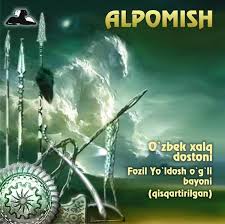 Mubolag‘a
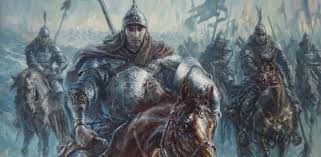 Rustamning  tovushi  ajdarga  yetdi,

Bu  tovushdan  uning  qulog‘i  bitdi.
Xalq  dostonlari
1. Baxshilar tomonidan  ijro  etiladi.
2. Do‘mbira  jo‘rligida    kuylanadi.
3. An’anaviy    yakunga  ega.
4. Dostonlar  bir  necha  variantdan iborat    bo‘ladi.
5. Doston - eng    ko‘p  mubolag‘a uchraydigan    badiiy  asar.
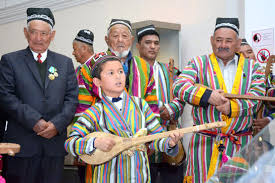 Mustahkamlash
Ishqiy-sarguzasht  dostonini aniqlang.

A. “Alpomish”               B. “Rustamxon”

C. “Shayboniyxon”       D. “Layli  va  Majnun”
4